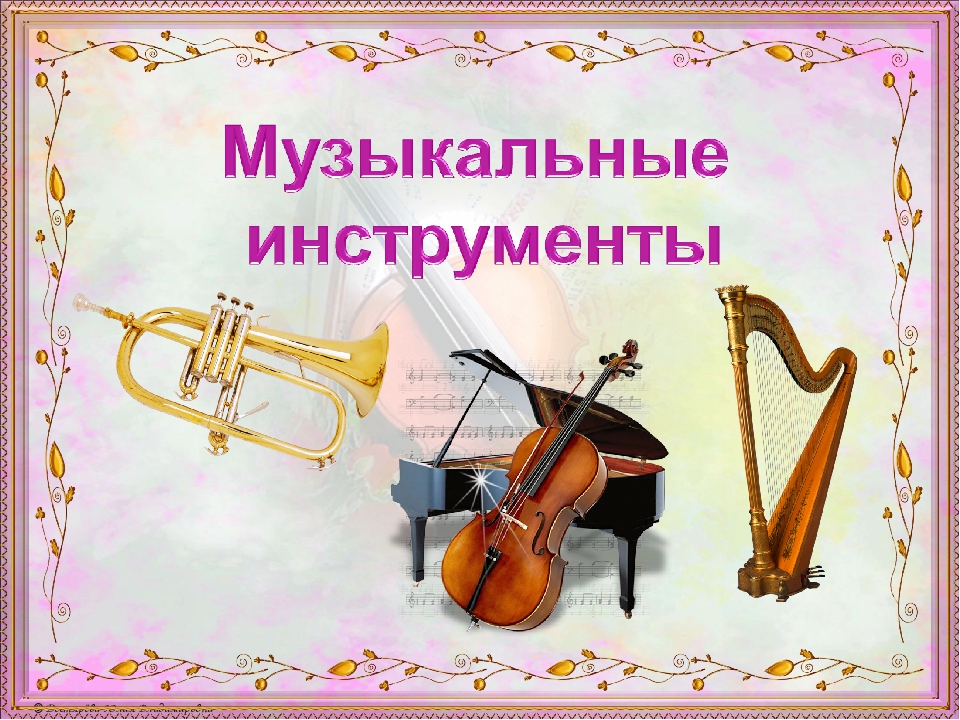 МДОУ д/с № 28 общеразвивающего вида
ДЕТСКИЕ МУЗЫКАЛЬНЫЕ ИНСТРУМЕНТЫ
Шестопалова Е.Н.
Классификация детских  музыкальных  инструментов
 Н.А. Ветлугиной 
1. Группа струнных: балалайка, гусли, домра. 
2. Группа духовых: саксофон, мелодика, флейта, кларнет. 
3. Группа ударно-клавишных: пианино, рояль. 
4. Группа клавишно – язычковых: баян, аккордеон, гармоника. 
5. Группа ударных, имеющих звукоряд: ксилофон, металлофон.
5. Группа ударных, не имеющих звукоряд: барабан, бубен, тарелки, кастаньеты, маракасы, трещотки, треугольник, бубенцы.
струнныеДОМБРА
Термин “домбра” тюркского происхождения. Предком домры явился египетский инструмент “пандура”, проникший к нам через Персию, торговавшей с Закавказьем.
загадка
Играет, а не гитара.
Деревянная, а не скрипка.
Круглая, а не барабан.
Три струны, а не балалайка.
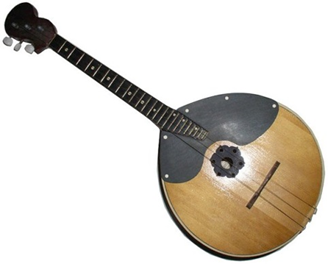 струнные
ГУСЛИ
На чём в гостях, вдали от дома,
Играл Садко царю морскому?
Тот музыкальный инструмент
Сломал он, улучив момент.
(Гусли.)
БАЛАЛАЙКА
Впервые название “балалайка” встречается в письменных памятниках времен Петра Великого. В 1715 г., при праздновании устроенной по приказу царя шуточной свадьбы в числе инструментов упоминается и балалайка.
У неё есть три струны ,
Их рукой щипать должны,
Можно под неё  плясать
И по-русски приседать. (Балалайка).
духовые
.
Вышел в поле пастушок,
Заиграл его... 
                          (Рожок)
духовыеСАКСАФОН
Как узнать, где саксофон? –Посмотреть, где спрятан слон:Будто хобот он изогнут...Только кончик – граммофон!
МЕЛОДИКА
.
ФЛЕЙТА
Чудесная трубочка,Не простая дудочка,Бывает золотой, фарфоровой, костяной,Изумительно поёт,Всех в концертный зал зовёт.(Флейта)
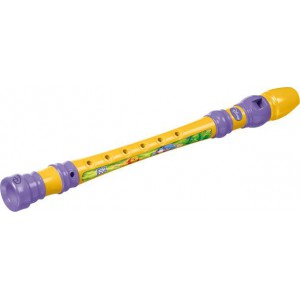 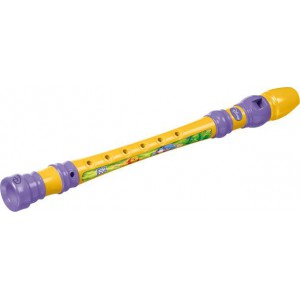 ударно-клавишныеРОЯЛЬ
Я стою на трёх ногах, Ноги в чёрных сапогах. Зубы белые, педаль. Как зовут меня?
ПИАНИНО
До, ре, ми, фа, соль, ля, си.Сколько клавиш посмотри:Черные и белые – По ним пальцы бегают.Клавишный мой инструмент.      Пианино лучше нет!
клавишно – язычковые
ударные
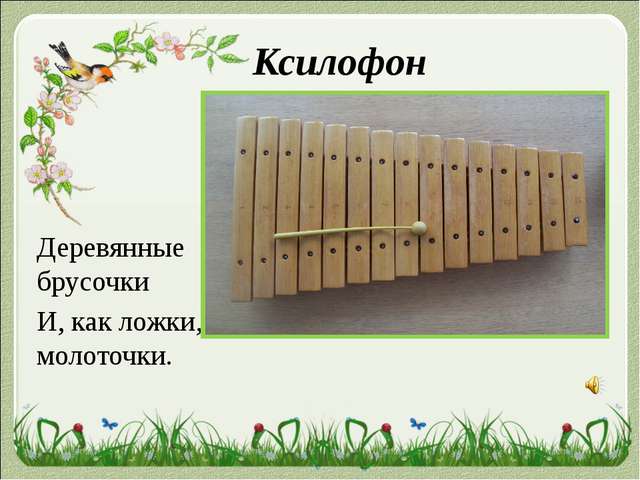 ударные
Ложки – ударный инструмент, представляющий собой деревянные ложки, к рукоятке которой привязывали бубенчики В игровой комплект ложек могут входить 2, 3 или 4 ложки среднего размера и одна большой величины. От того, что размеры разные, возникает впечатление чередования звуков по высоте.

За обедом суп едят,
К вечеру «заговорят»
Деревянные девчонки,
Музыкальные сестренки.
Поиграй и ты немножко
На красивых ярких... 
(Ложках)
БУБЕН
Бубен - один из ударных инструментов, пришедший в симфонический оркестр в XIX веке, бубен был известен еще в странах Древнего Востока. Бубен – музыкальный ударный инструмент в виде деревянного обруча, с натянутой на одной стороне кожаной мембраной. В прорезях обруча парами прикрепляются тонкие пластинки, на них подвешиваются бубенчики. На нем играют, встряхивая его в воздухе, ударяя по его коже ладонью
ТРЕЩОТКА
Трещотки – ударный музыкальный инструмент, заменяющий хлопки в ладоши. Письменных свидетельств упоминания в древней Руси этого инструмента нет. При археологических раскопках в Новгороде в 1992 году были найдены две дощечки, которые, по предположению В. И. Поведкина, входили в комплект древних новгородских трещоток в ХII веке.
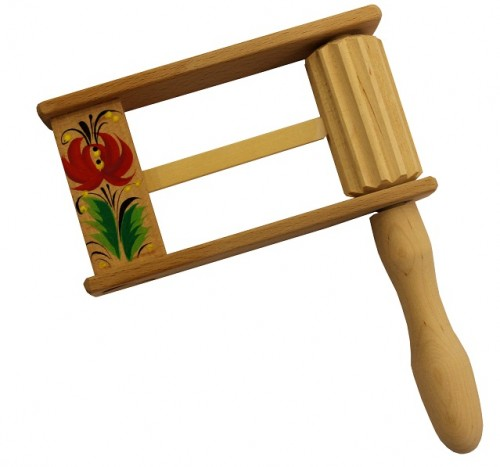 МАРАКАСЫ
Он похож на погремушку,Только это не игрушка! (Маракас)
ТРЕУГОЛЬНИК
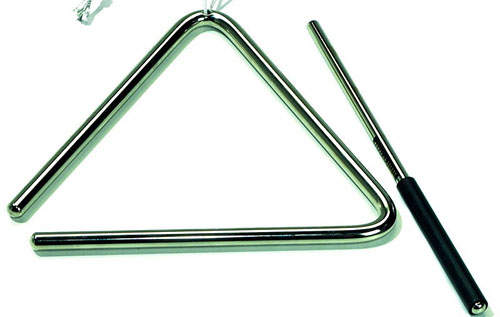 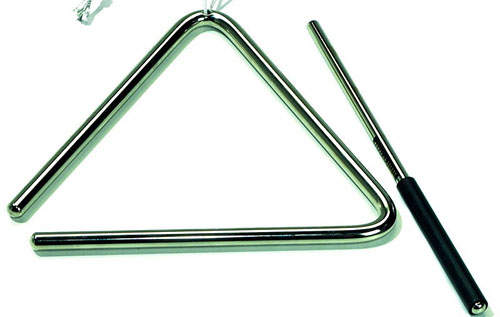 В самый сказочный момент  вступит этот инструмент.
Но совсем не каждый знает, что в оркестре он играет!
Тихо, нежно зазвенит, будто всё посеребрит.
А затем умолкнет скоро по сигналу дирижёра.
Знает это каждый школьник. 
 Что                                         такое...                                   
                             (Треугольник)
СПАСИБО ЗА ВНИМАНИЕ !
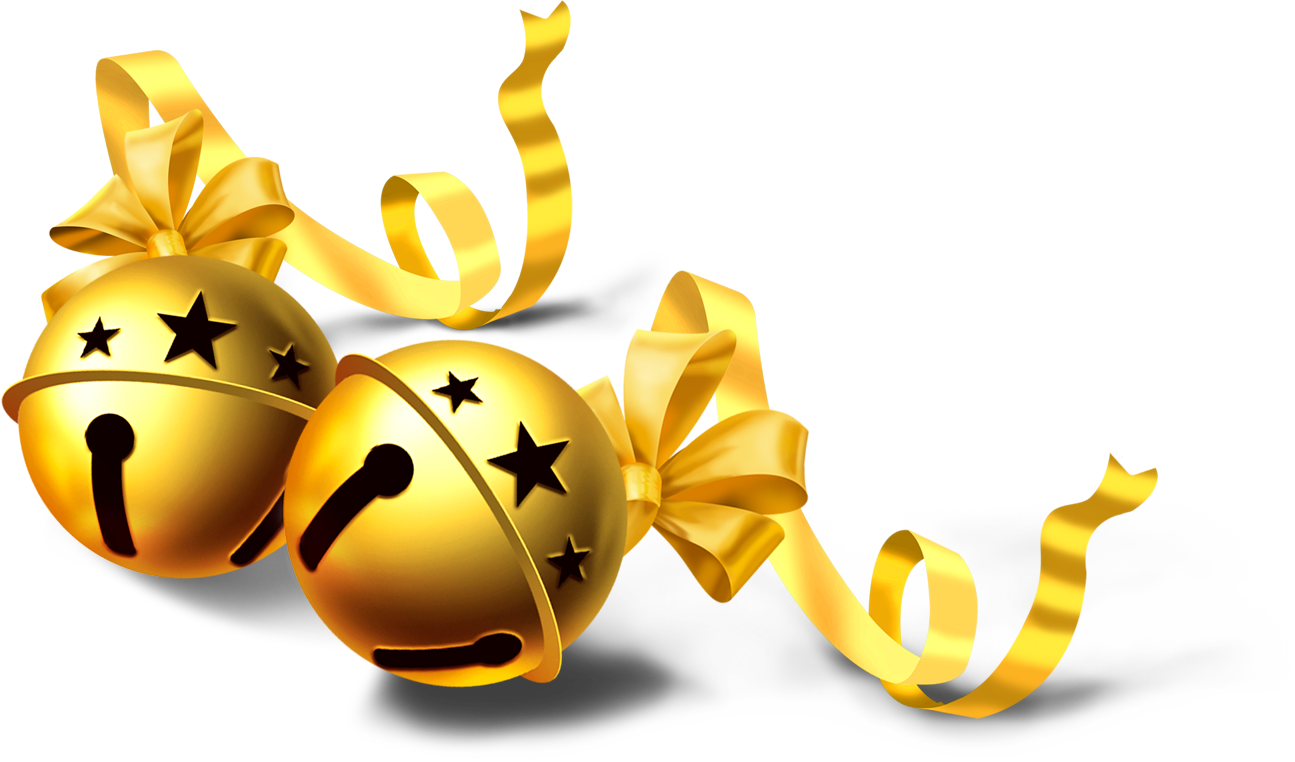